不公平感の是正や、曖昧ないし
不十分な規定の明確化の観点から
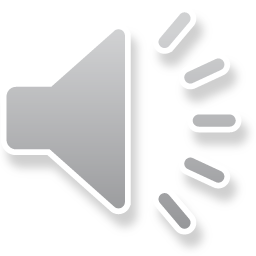 セミナー資料　栂村行政書士事務所　　相談は無料ですのでお気軽に：0898-35-1022　Mail:：m.tsugamura＠tsugaoffice.jp
１．特別の寄与の制度の創設
（民1050条：2019.7.1施行）
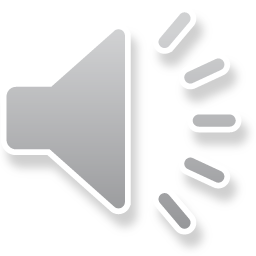 セミナー資料　栂村行政書士事務所　　相談は無料ですのでお気軽に：0898-35-1022　Mail:：m.tsugamura＠tsugaoffice.jp
１．特別の寄与の制度の創設（民1050条：2019.7.1施行）

　　相続人以外の被相続人の親族が無償で被相続人の療養看護を行っ
　た場合には、相続人に対して金銭の請求をすることができます。
　
　（1）改正前（旧規定）
　　　相続人以外の者は、被相続人の介護に尽くしても、相続財産を
　　所得するこてができない。
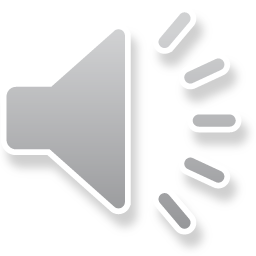 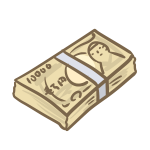 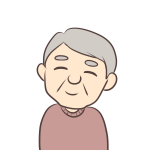 2022年死亡
被相続人
・被相続人が死亡した場合、相続人　　
　（長女・次男）は被相続人の介護
　を全くしていなかったとしても、
　相続財産を取得することができる

・他方、長男の妻は、どんなに被相
　続人の介護に尽くしても、相続人
　ではないため、被相続人の死亡に
　際し、相続の分配にあずかれない。
介護
遺産
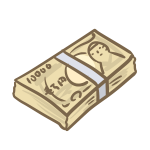 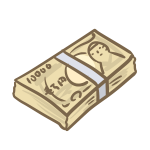 不公平
相続無し
2021年死亡
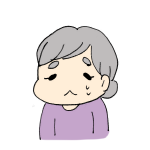 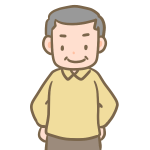 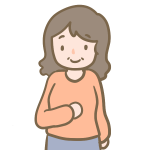 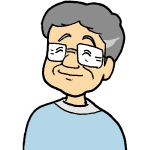 長男の妻
亡き長男
次男
長女
セミナー資料　栂村行政書士事務所　　相談は無料ですのでお気軽に：0898-35-1022　Mail:：m.tsugamura＠tsugaoffice.jp
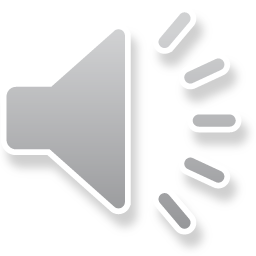 （2）　改正後（新規定）
　　　　相続開始後、長男の妻は、相続人（長女・次男）に対して、金銭の
　　　請求をすることができる。
　　　⇒　介護等の貢献に報いることができ、実質的公平が図られる。
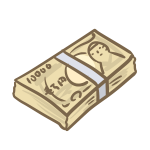 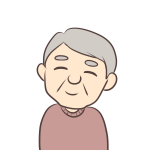 2022年死亡
被相続人
＊遺産分割の手続が過度に複雑にな
　らないように、遺産分割は、現行法
　と同様、相続人（長女・次男）だけで
　行うこととしつつ、相続人に対する金
　銭請求を認めることとしたもの。
介護
遺産
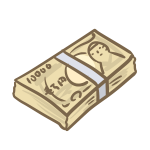 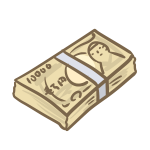 相続無し
2021年死亡
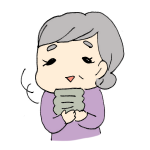 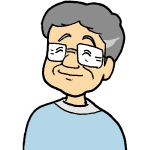 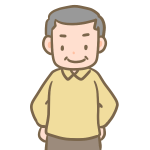 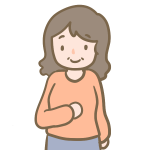 長男の妻
亡き長男
次男
長女
金銭請求
セミナー資料　栂村行政書士事務所　　相談は無料ですのでお気軽に：0898-35-1022　Mail:：m.tsugamura＠tsugaoffice.jp